Drought impact on vegetation Activity (FVC)
Carla Barroso, Célia Gouveia
IPMA, 25/07/2018
Motivation
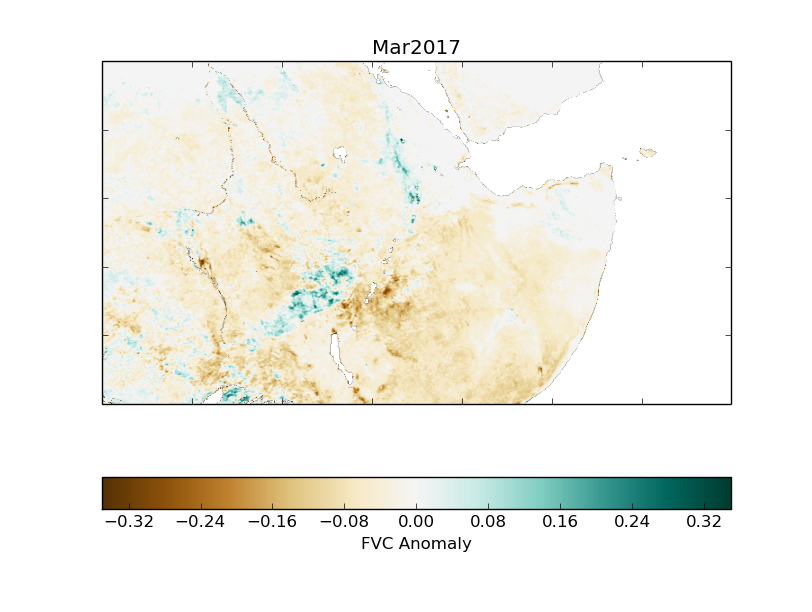 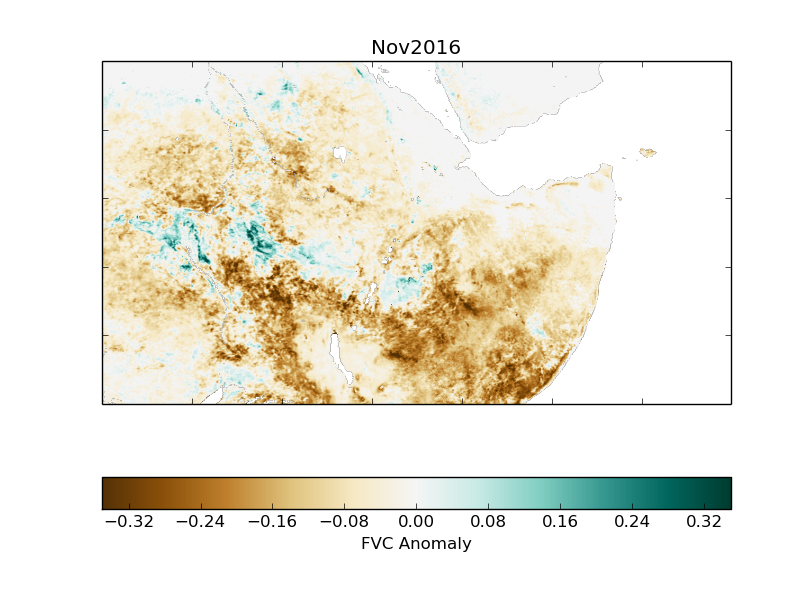 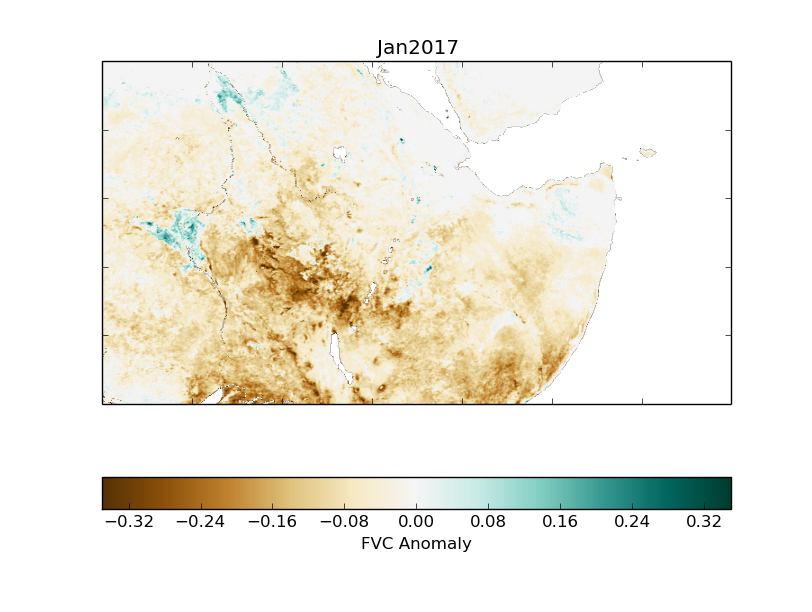 Severe and prolonged hydrological droughts are frequent over the Greater Horn of Africa. Since October 2016 this region has been stricken by an extreme drought that had a strong impact in vegetation conditions during the growing season being responsible by significant losses in crops and pasture productions.
The image shows the evolution of the drought impact on the Fraction of Vegetation Cover (FVC) between November 2016 and March 2017. Areas with less vegetation cover than usual are represented in brown.
Procedure
Producing monthly composites from daily input 

Open the MSG Toolbox (.bat file) 
Select a ROI (either by entering the geo coordinates or by selecting on a map) and give it a name











Press the Start Task button at the bottom (right hand side) to save the ROI
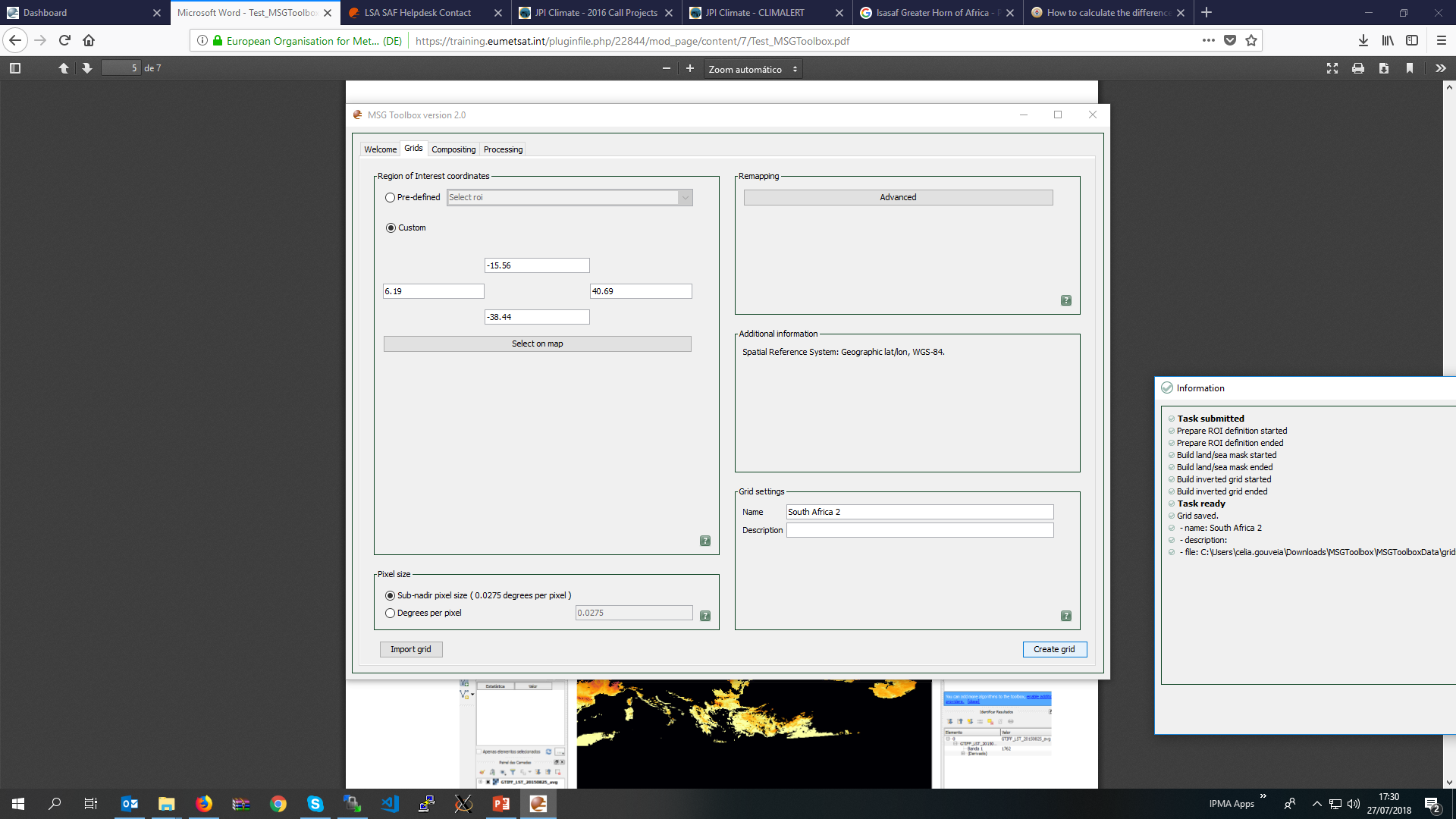 Procedure
Producing monthly composites from daily input 

Select the Compositing tab. Here indicate where data is stored in your PC and give the dates of your data.










 

Select Scenario New and introduce the following settings:
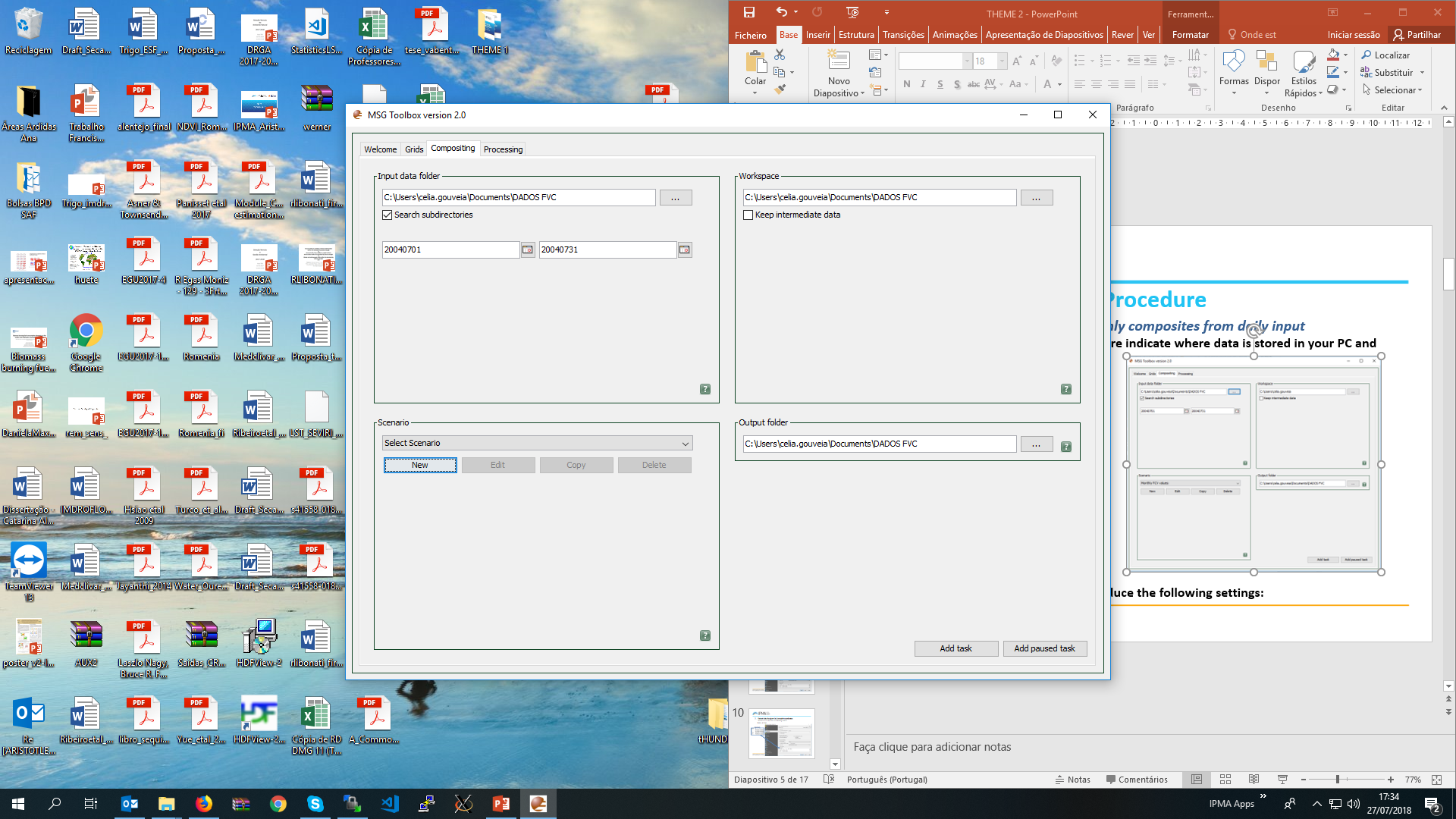 Procedure
Producing monthly composites from daily input 
















Go back to the Settings Window tab and click Save.
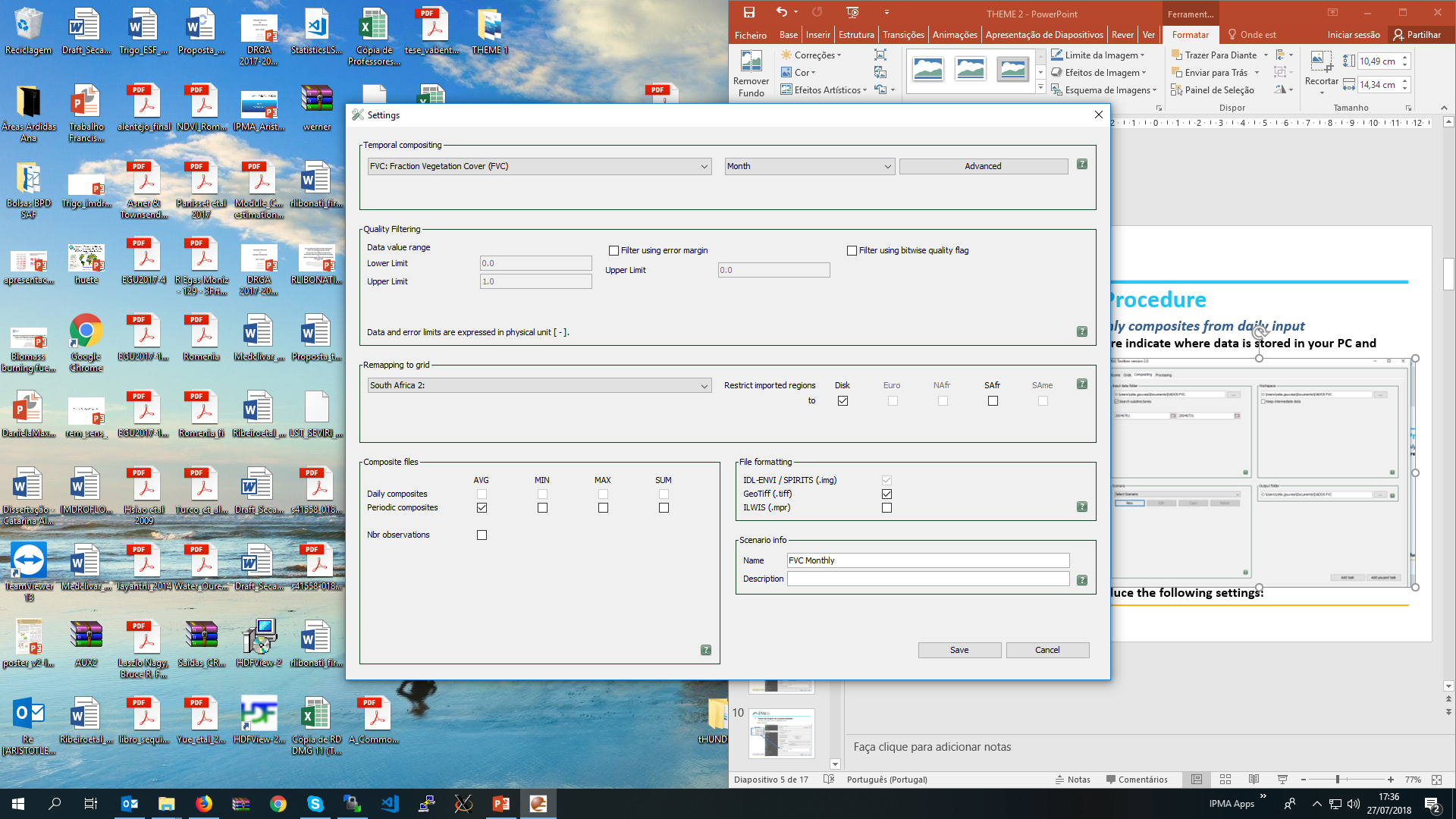 Procedure
Producing monthly composites from daily input 

In the compositing window click the Add task button 
You can check the status of the processing in the Processing window:












Once the processing is finished check the output.
Repeat the procedure for all the years between 2004 and 2015 and for 2017
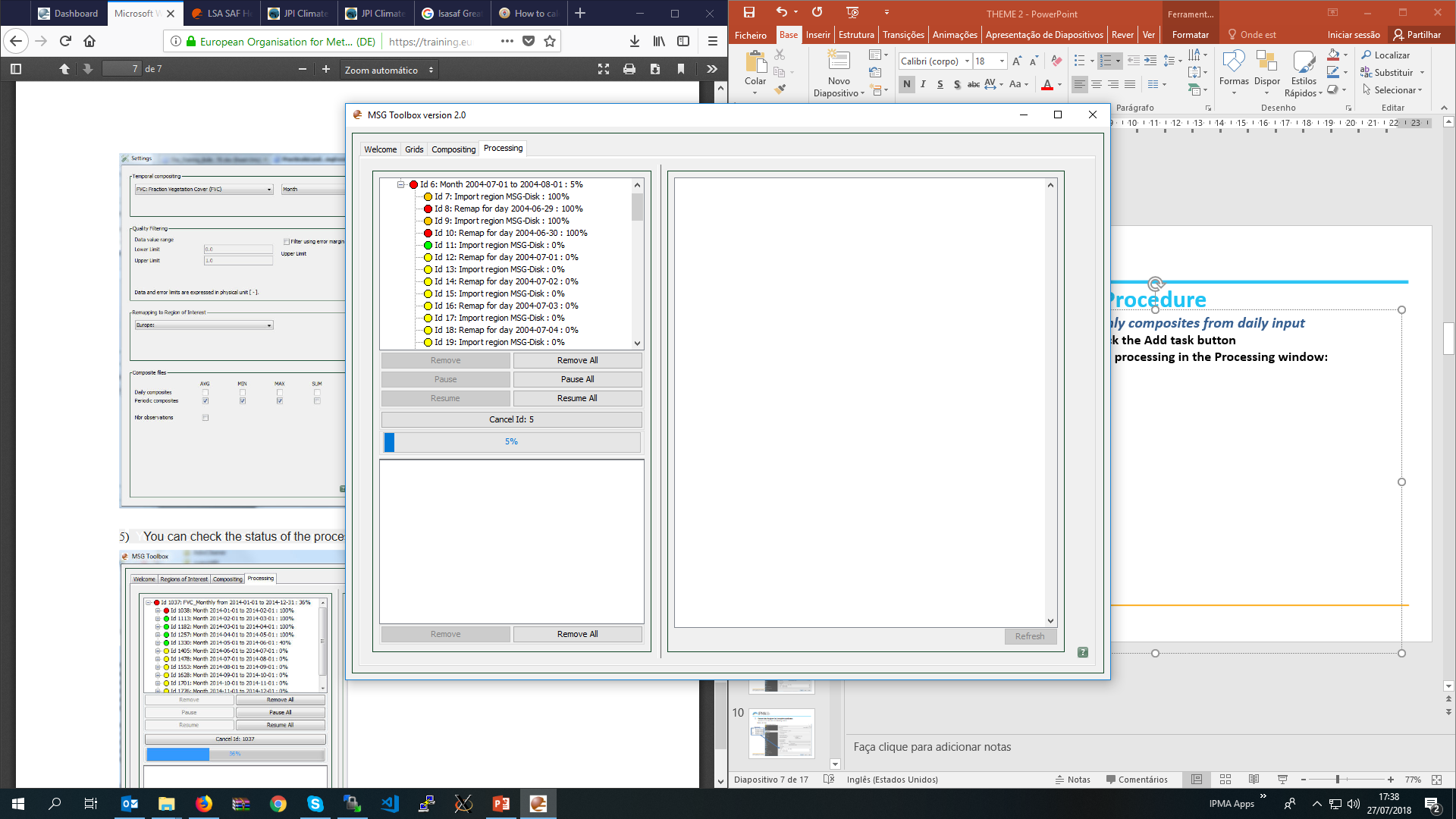 Procedure
Producing monthly climatology  
Open QGIS
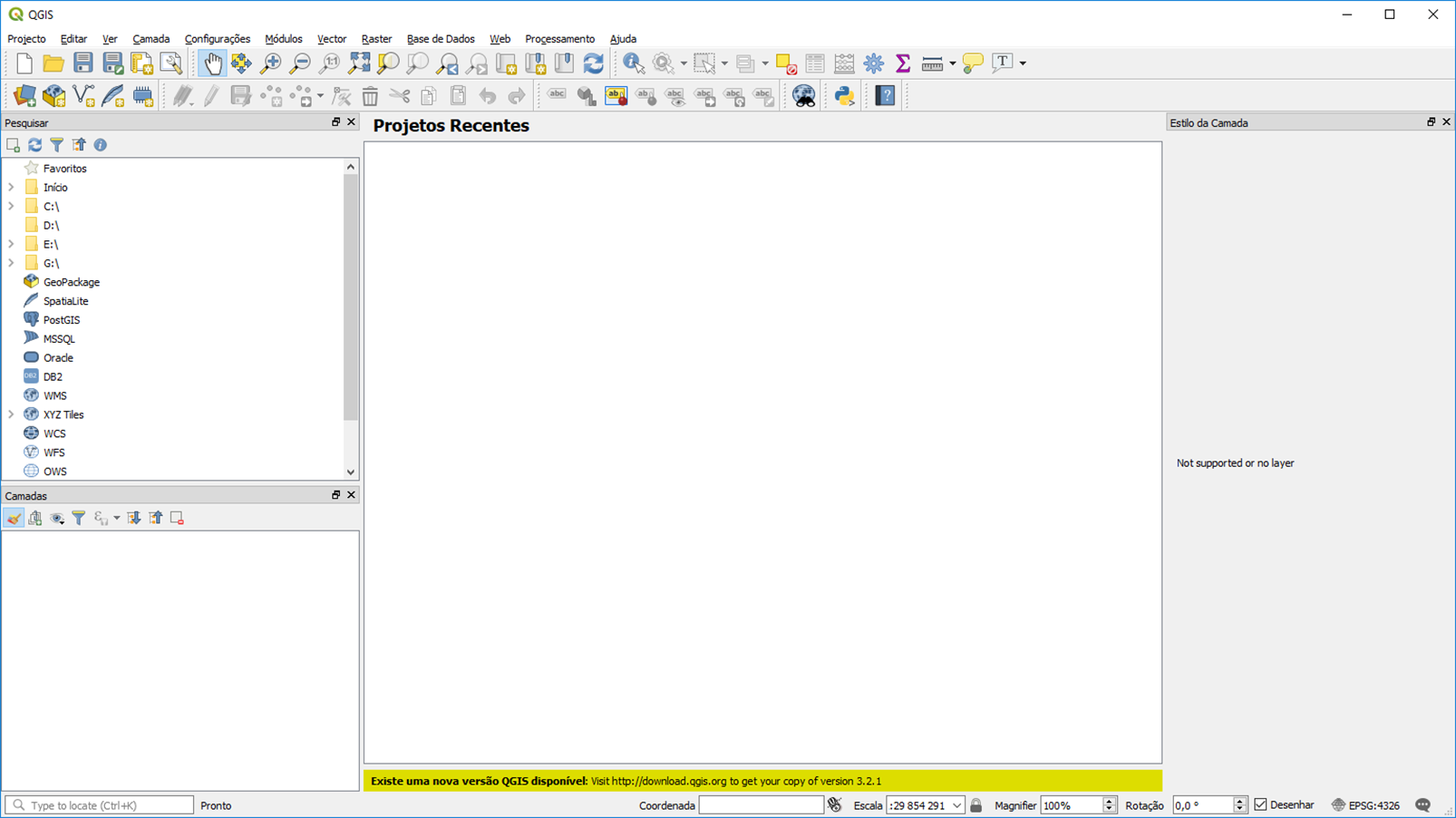 Procedure
Producing monthly climatology  
Drag the LSASAF files converted to geotiff into Qgis3)
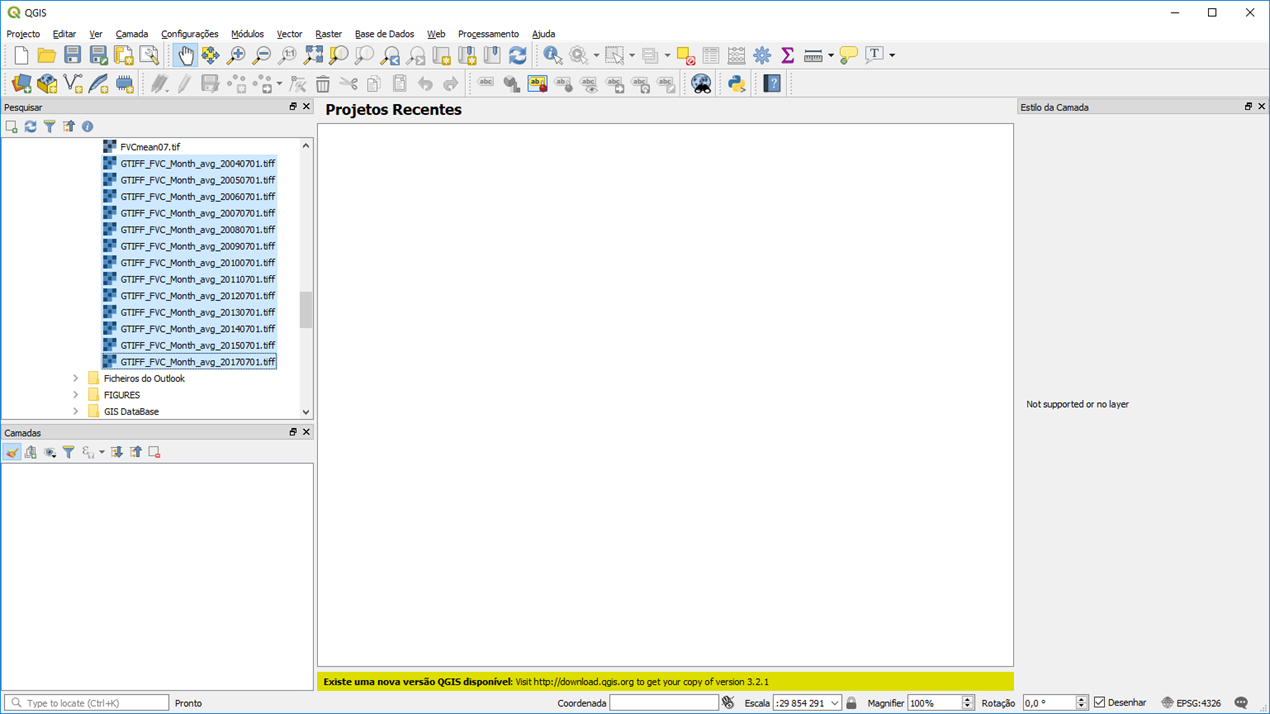 Procedure
Producing monthly climatology  
Select the colours in layer figure (double click – red arrow)
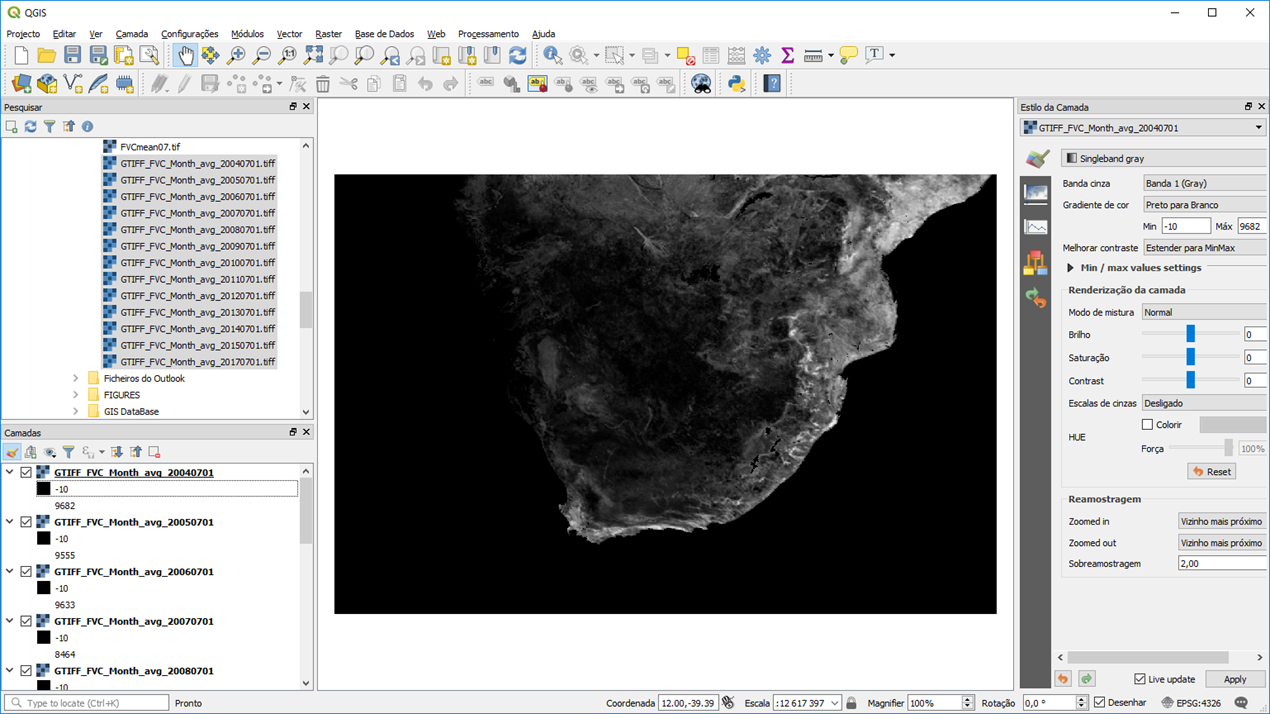 Procedure
Producing monthly climatology  
Select the colours in layer figure (change colour pallet and type)
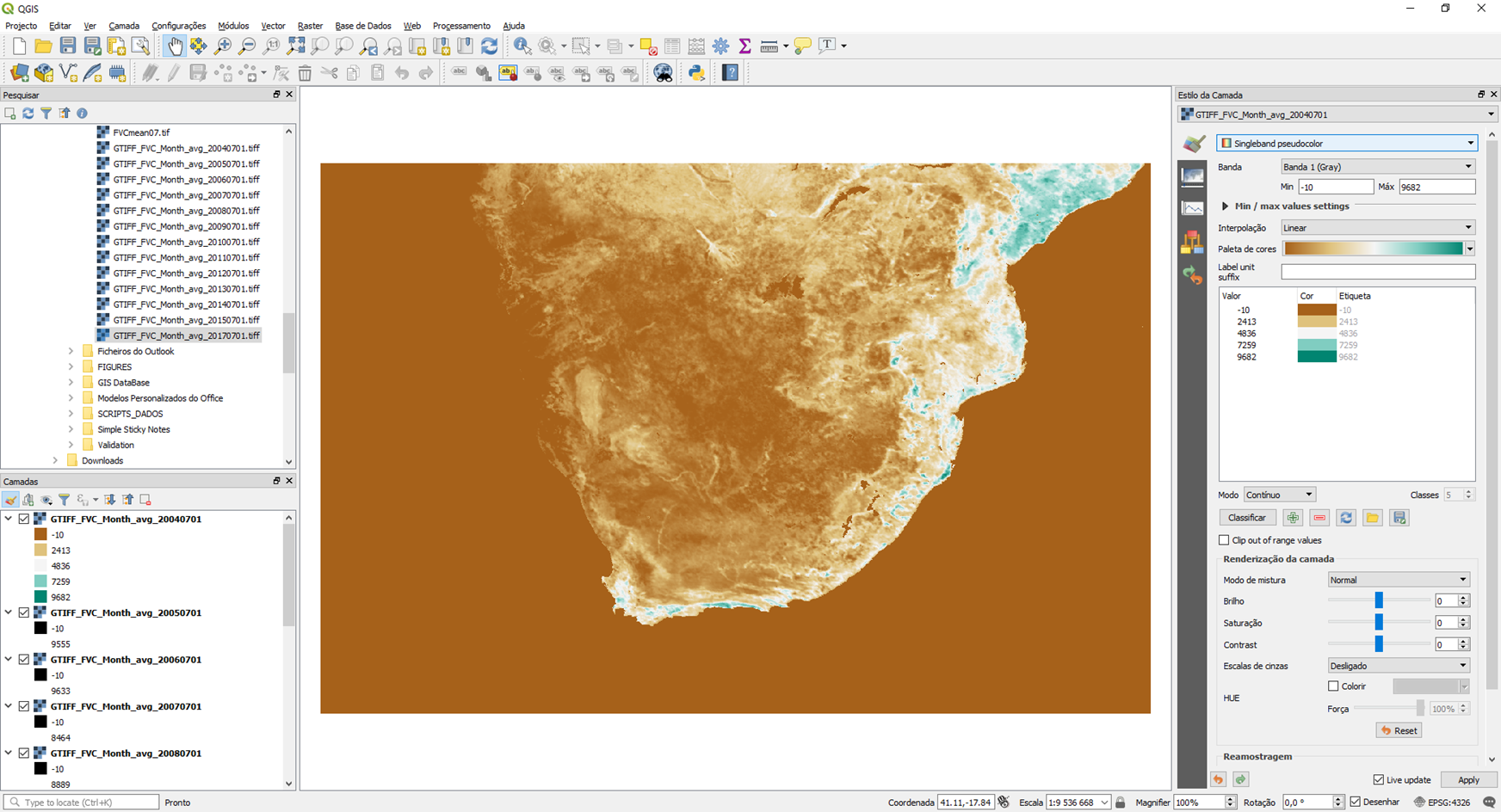 Procedure
Producing monthly climatology  
Select the colours in layer figure (change mode, classes number  and…)
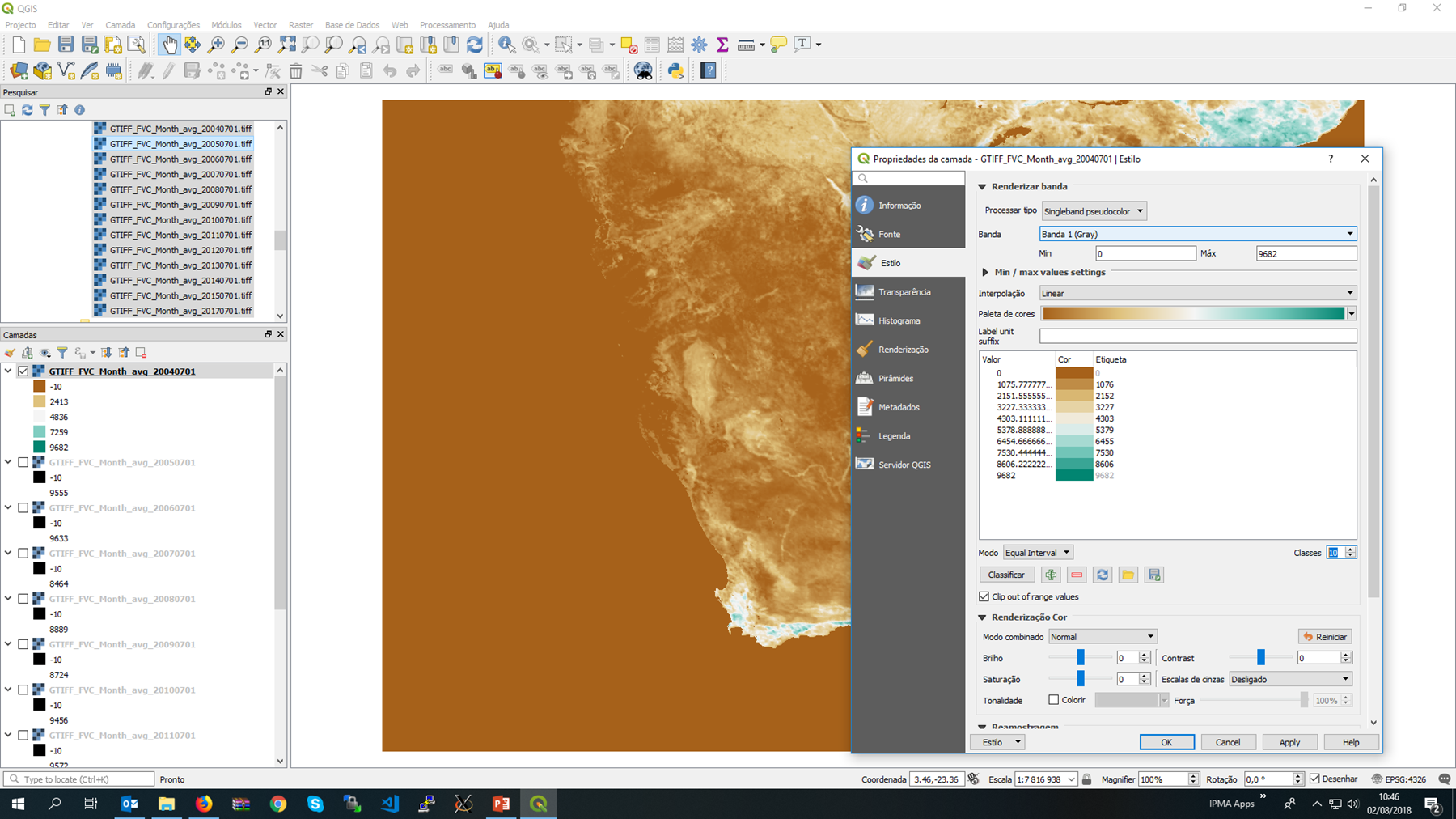 Procedure
Producing monthly climatology  
Open raster calculator
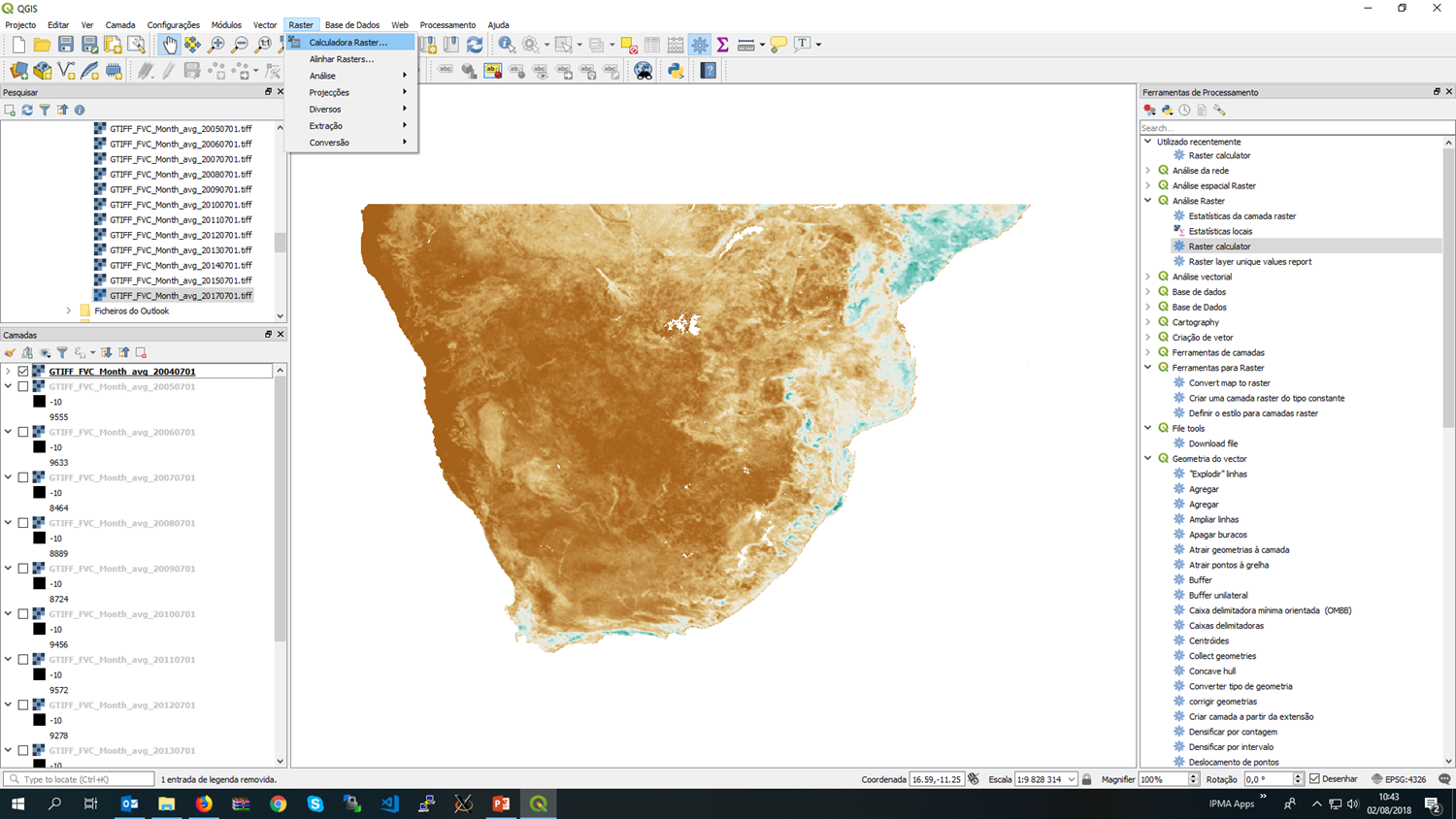 Procedure
Producing monthly climatology  
Give a name to output file and define the average formula
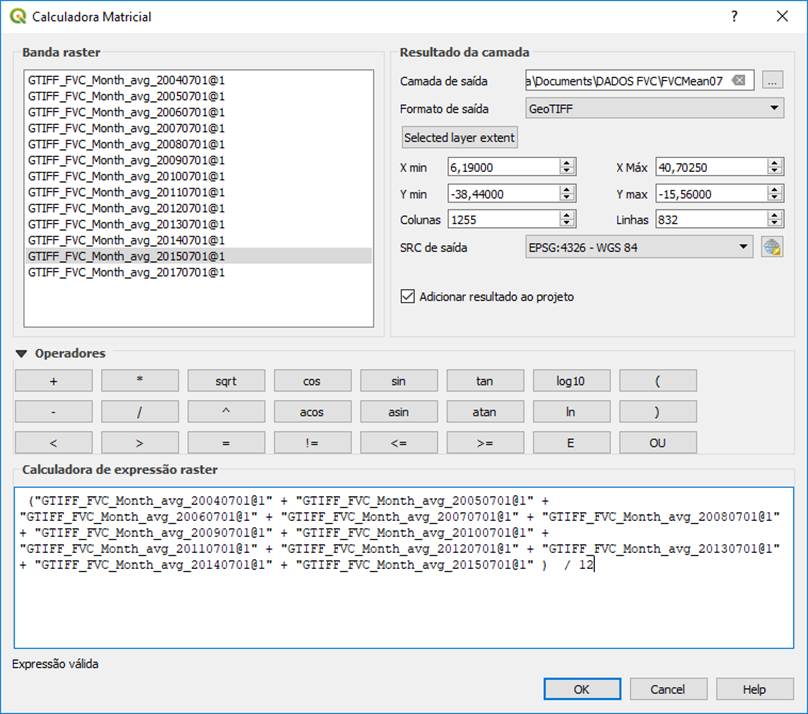 Procedure
Producing monthly anomaly  
Give a name to output file and 
Define the anomaly formula
Mask the missing values (sea)
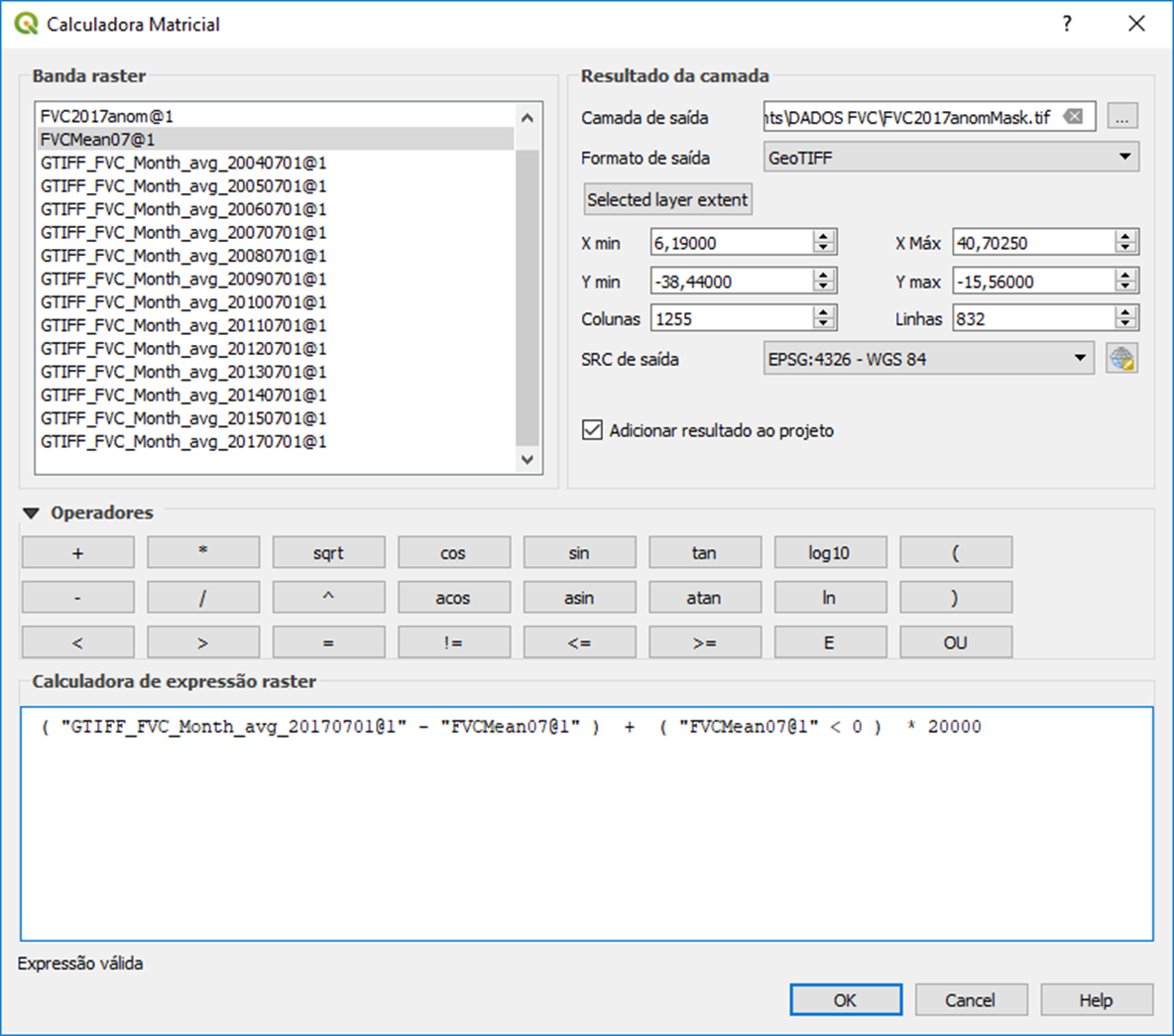 Final Result
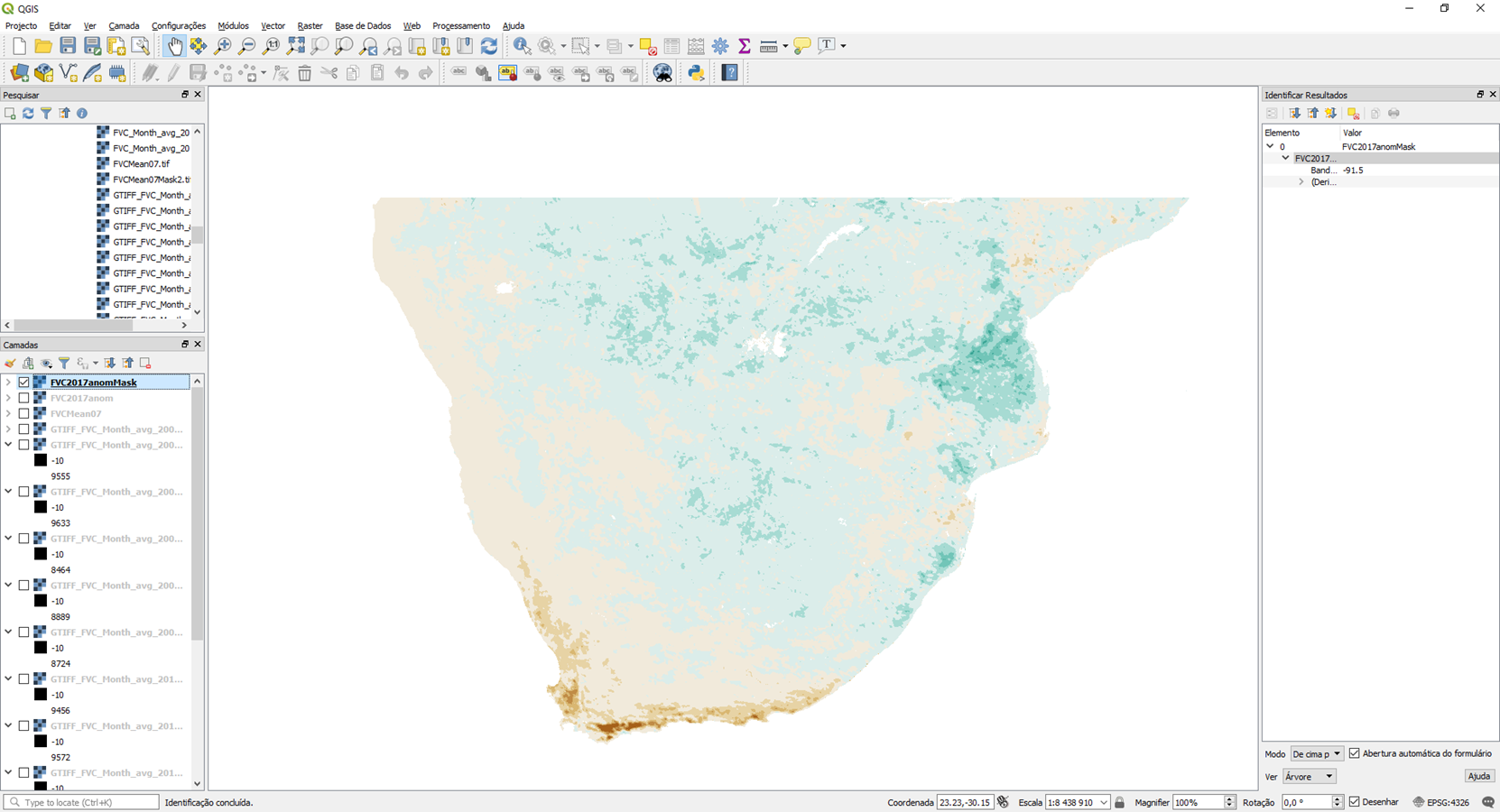 Region with vegetation in stress (FVC anomaly values < 0) during July of 2017
THANK YOU!